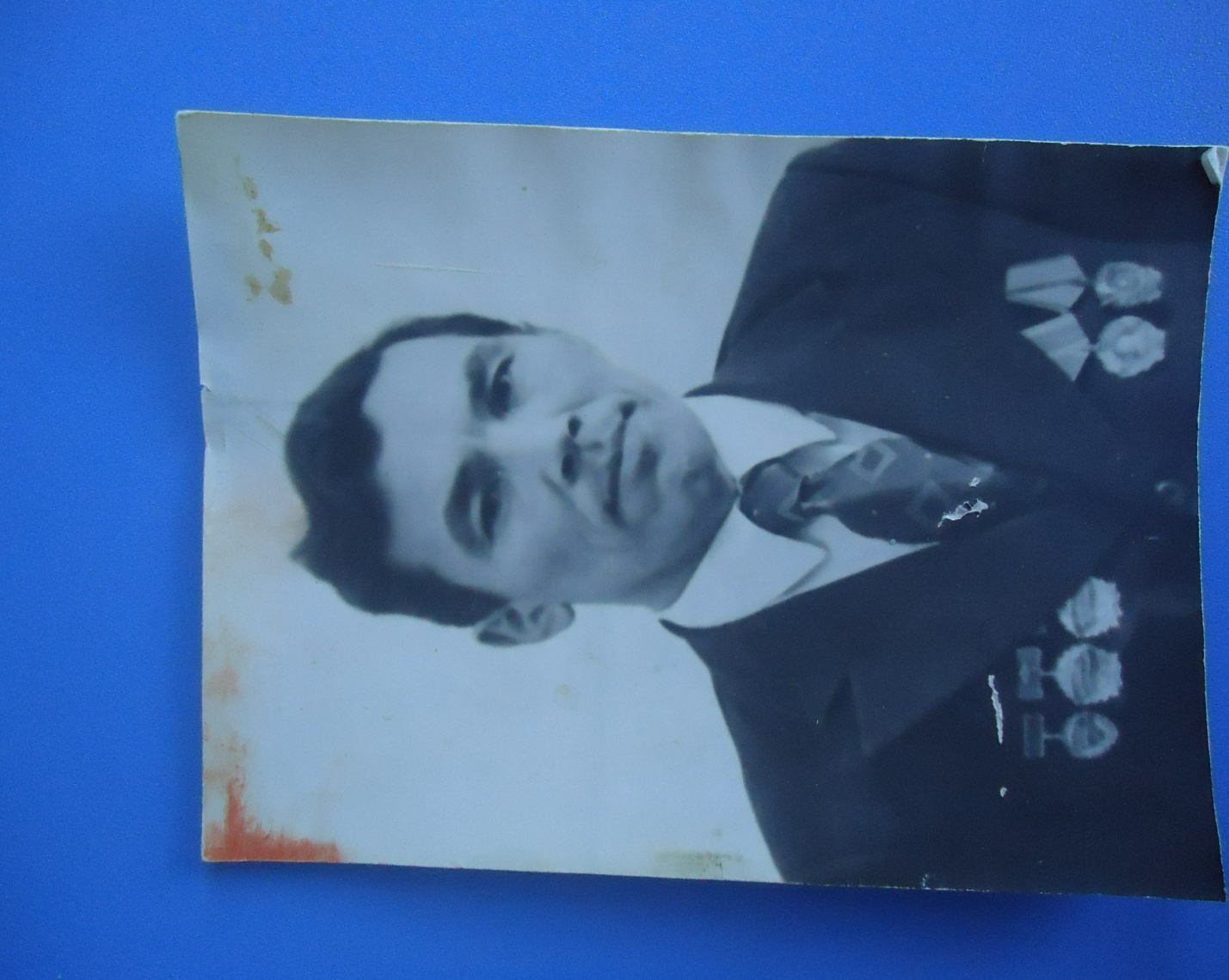 Алимбаев Саит Айсович – механизатор 
Награжден  орденами Ленина и Трудового Красного Знамени
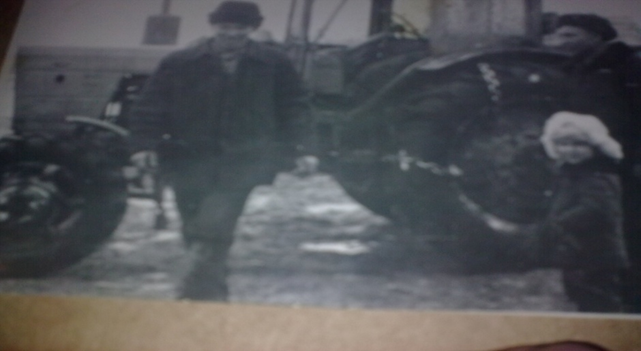 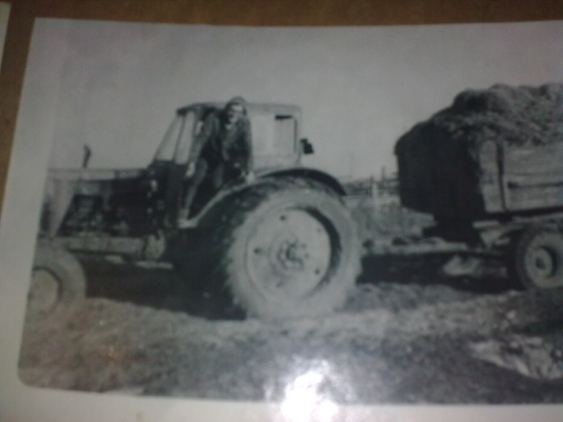 Звёзды на ниве.. . 
Это выражение можно понять по-разному: это высококвалифицированные мастера своего дела, хлеборобы. Это и звёзды, которые ставили на железных конях хлеборобов, которые достигли определённых результатов. Хочется вспомнить одного  из ярких звёзд своего поколения.  Саид Алимбаев. Это имя широко известно было в Ялуторовском районе  в конце второй половины XX века. Его звено – механизаторы высшей квалификации, имеющие первый класс: Ульмас Хамидуллин, Рахимчан Камалдинов, Якуб Сафаров, Равиль Фатхуллин, Гульчира Рамазанова, Мухамед Сабиров и Айса Давлятчин – всегда достигало определённых успехов. Заготовка сена – первые, заготовки кормов – первые, уборка урожая – первые. Победы были несмотря на плохую погоду. Этих людей связывала поистине трудовая дружба.
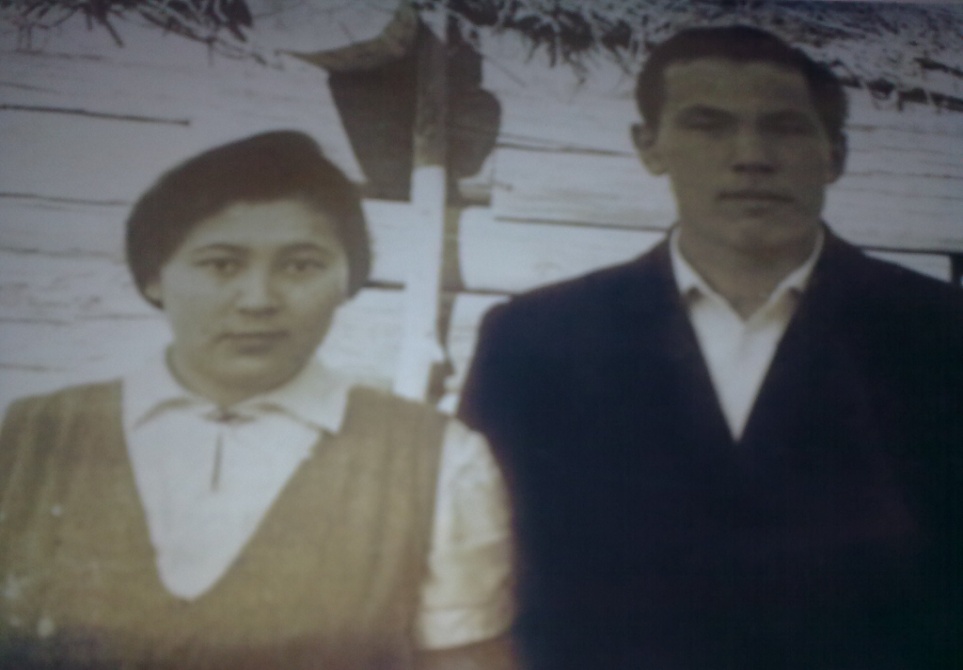 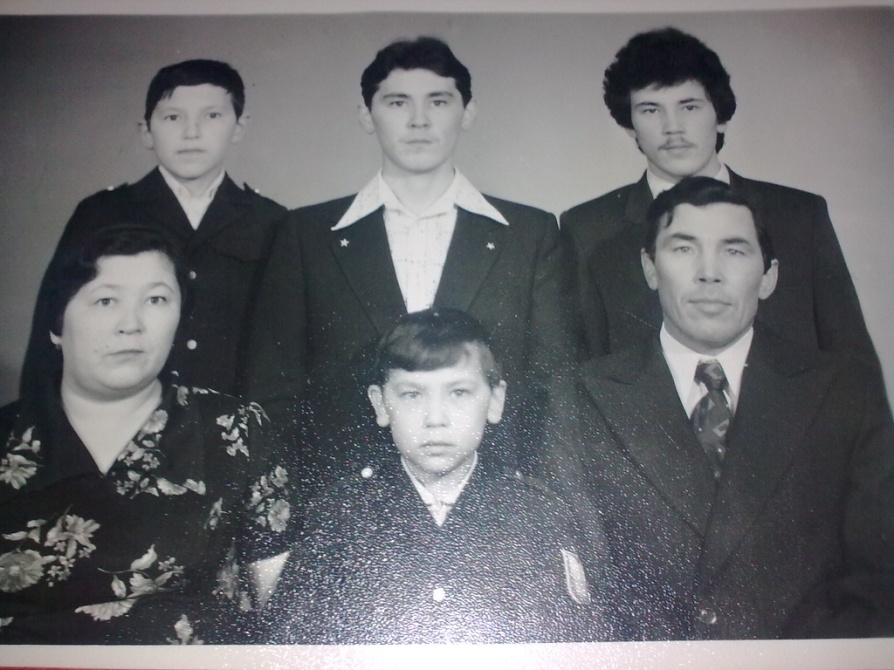 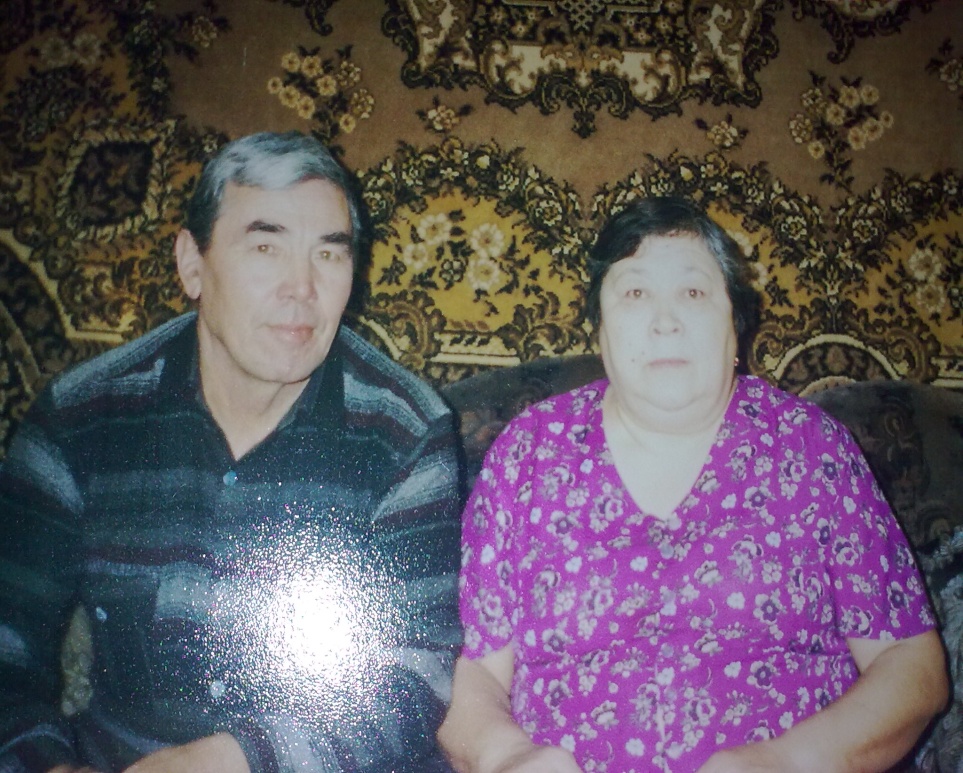 Надёжные друзья в звене. Надёжный тыл дома. С великой радостью дома встречала жена Римма апа и четверо славных мальчишек. Самый старший из сыновей – Артур -  знаком нам всем, он устраивает нам праздники: зимой на лыжах, весной вместе с нами участвует в марафоне, посвящённом Дню победы, являясь спонсором этих  мероприятий.
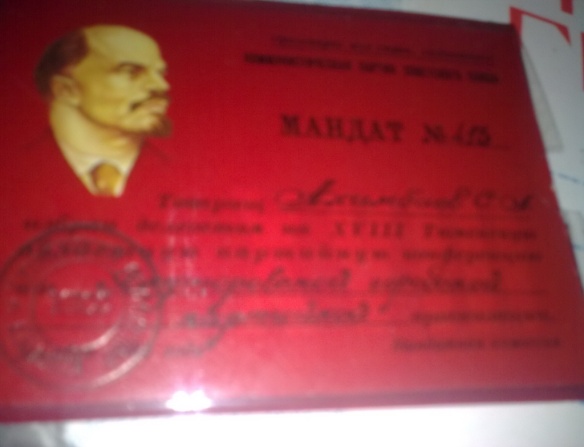 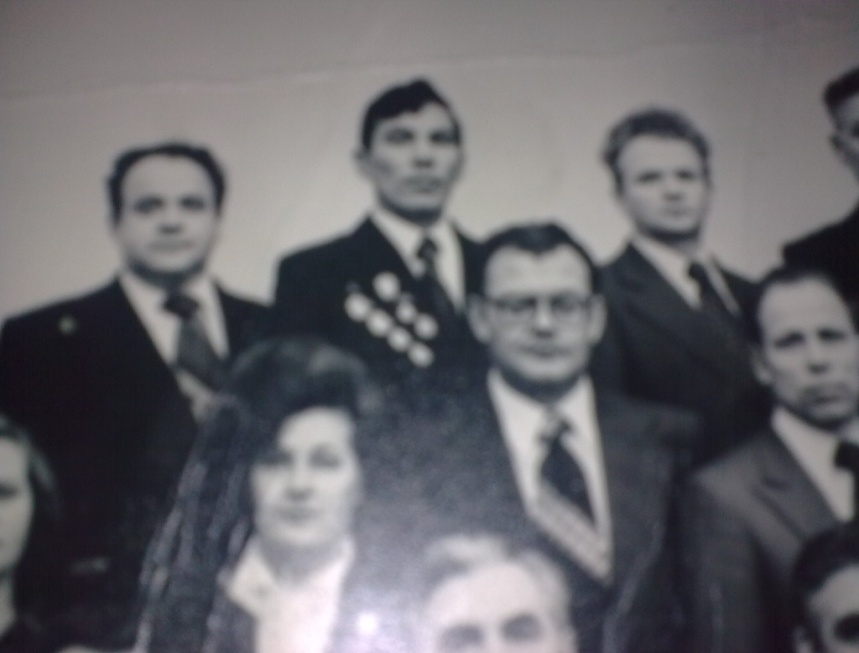 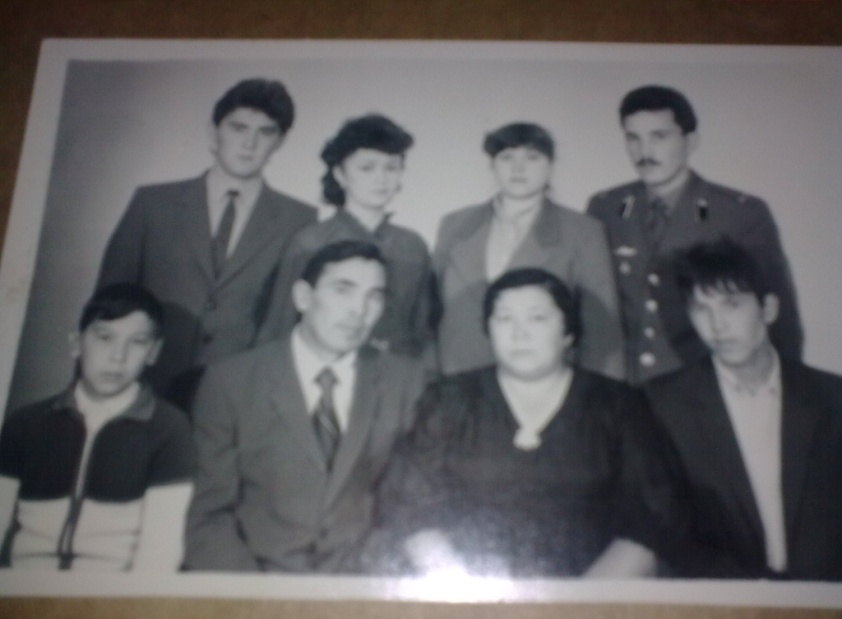 Далеко виден был вымпел, полыхающий на бункере комбайна «Нива» Саида Алимбаева, так же далеко смотрел  сам хлебороб, будучи коммунистом, не раз участвовал в работе областной партийной конференции. Ответственность, целеустремлённость, трудолюбие отличало этого человека.
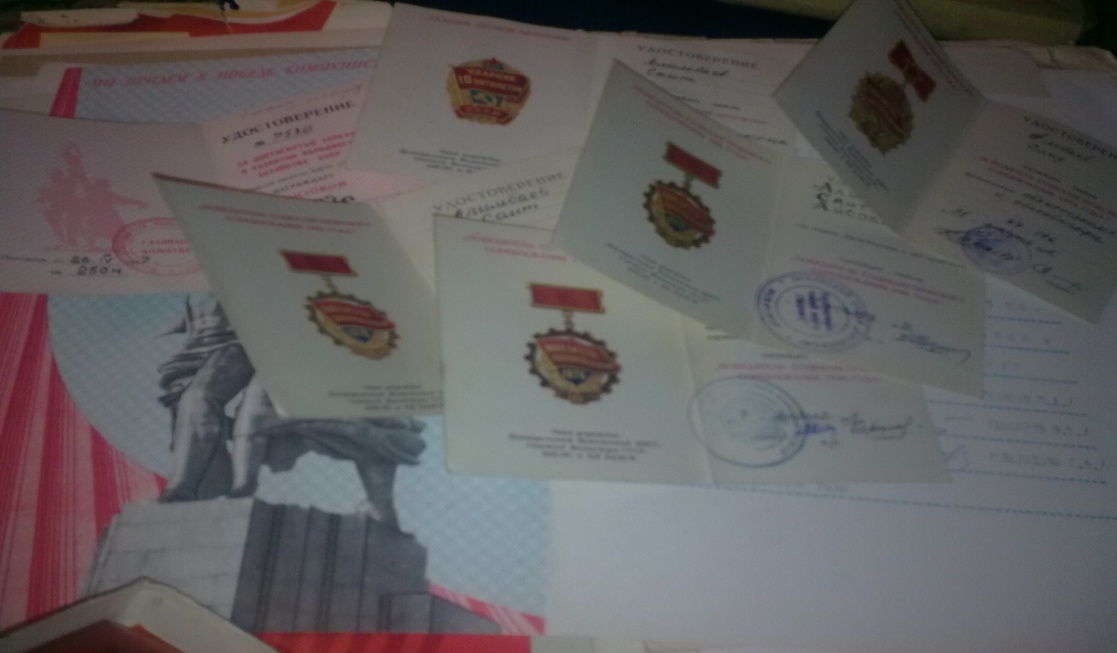 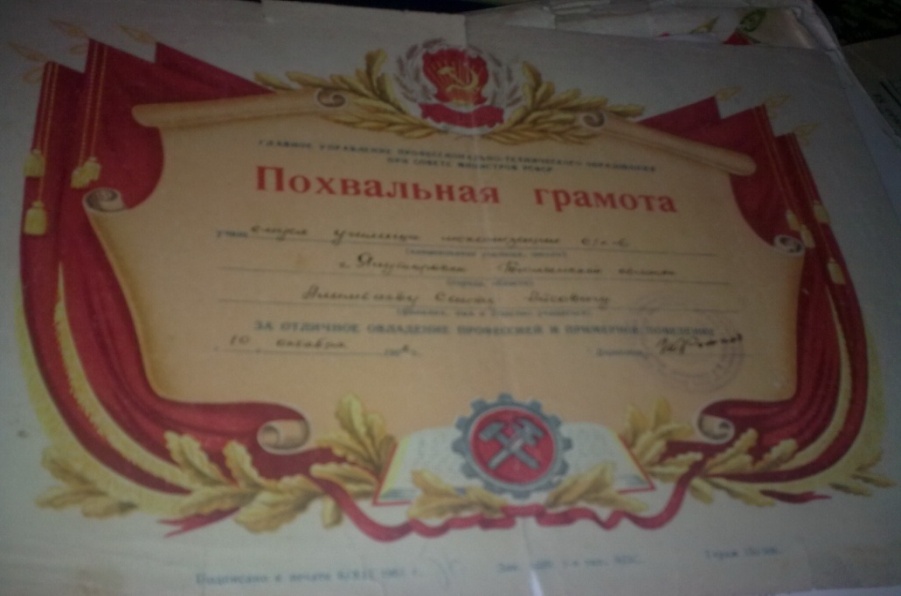 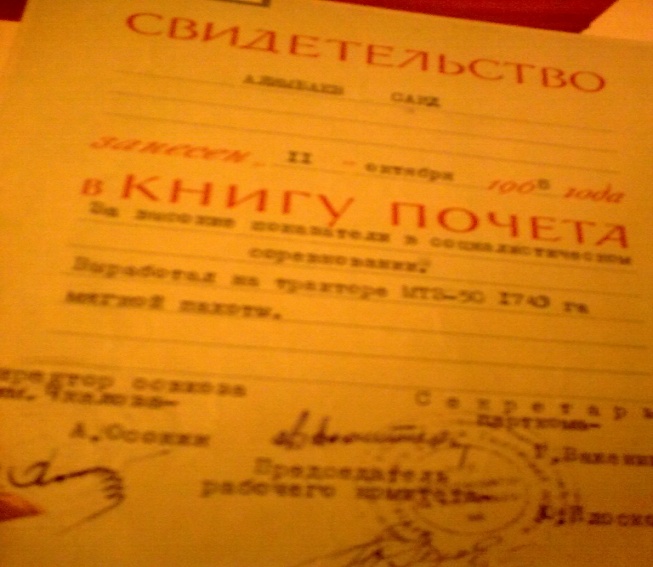 А всё началось с похвальной грамоты за отличную учёбу в отделении механизации сельского хозяйства. Неоднократно Саид абый  награждался  почётными грамотами  за высокие показатели в труде, потом «Книга Почёта», потом медали и ордена (орден Ленина и орден Трудового Красного Знамени)